CMAQv5.3: Enhanced Capabilities to Analyze Emissions Scenarios
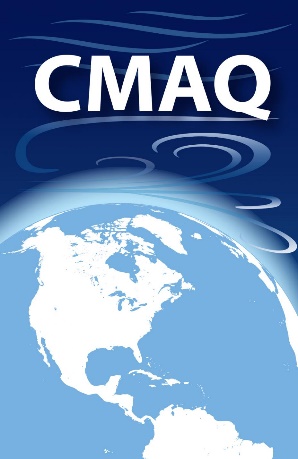 The CMAQ Team
US EPA Office of Research and Development
CMAS Webinar
October 8, 2019
US EPA Office of Research and Development 
Center for Environmental Measurement & Modeling
Outline for Today’s Webinar
Improvements to model process representation - Rohit Mathur
Taking advantage of CMAQ’s improved log file output - Ben Murphy
The Detailed Emissions Scaling, Isolation and Diagnostic (DESID) module - Ben Murphy
The Integrated Source Apportionment Method (ISAM) - Sergey Napelenok
The Sulfur Tracking Method (STM) - Sergey Napelenok
New documentation and modeling datasets - Kristen Foley
Additional information on the science updates in CMAQv5.3 may be found at www.epa.gov/cmaq
1
CMAQ Evolution Drivers: Air pollution must be examined in the context of changing global emissions
Simulated transport @ ~2km of an inert tracer emitted at the surface
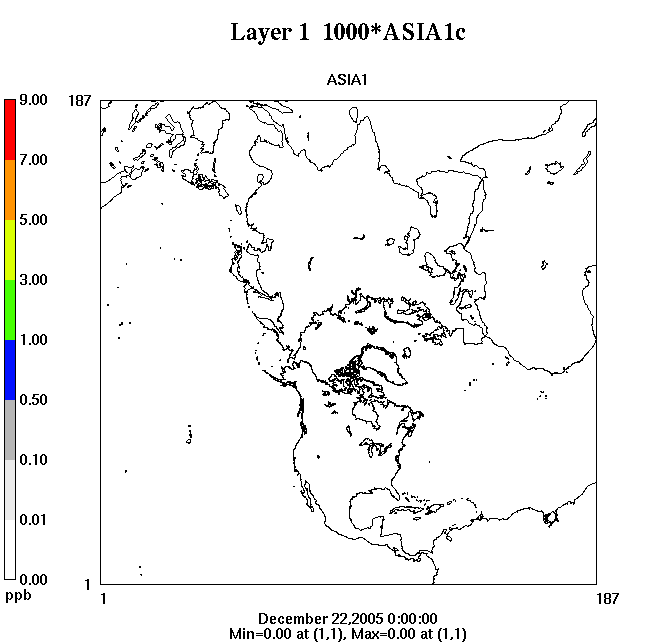 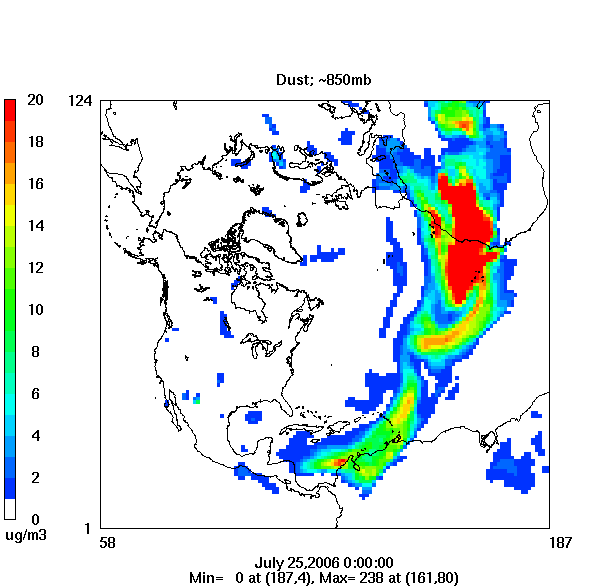 Dust Transport: 850 mb
Increasing importance of long range transport (LRT) contributions as National Ambient Air Quality Standards (NAAQS) are updated
There is a need for accurate representation of key atmospheric processes across global to local scales
2
CMAQ Evolution Drivers
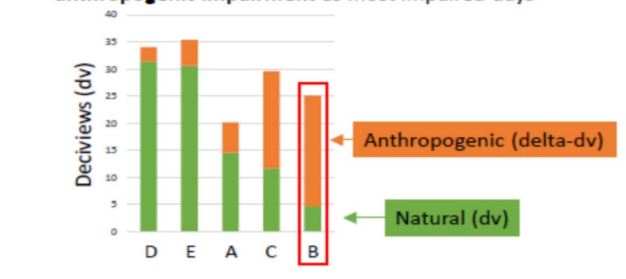 Regional Haze
Local nonattainment present unique process challenges: emission sources, meteorological conditions, geographical features, non-controllable sources
Nonattainment Classification: PM2.5
Nonattainment Classification: O3
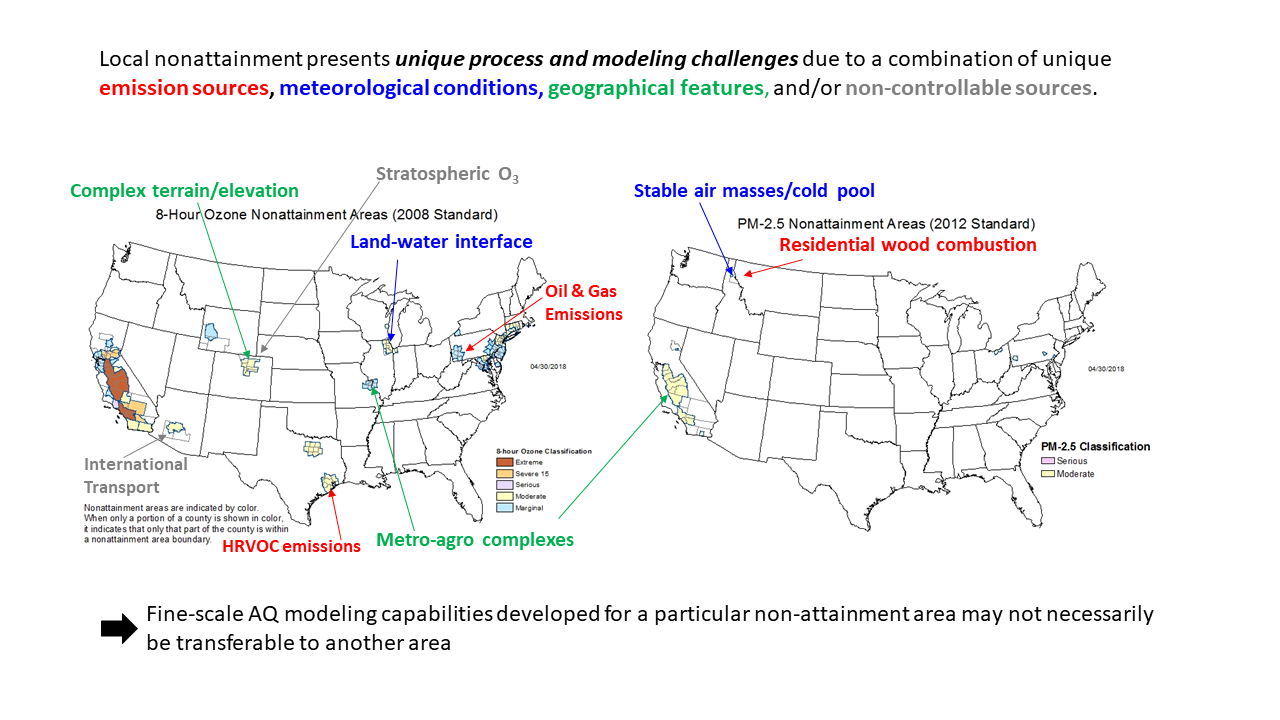 Updated standards place greater/renewed emphasis on the ability of models to 
Simulate the entire spectrum of concentrations
Accurately represent (smaller) contributions from numerous sources
Distinguish “Anthropogenic impairment” vs. natural contributions
Represent aerosol optical properties (composition & size)
Fine-scale air quality modeling capabilities developed for a particular nonattainment area may not necessarily be transferable to another area
3
CMAQv5.3: Available on GitHub
Science Application Goals
Improve capabilities for addressing local nonattainment issue
Added new features to the Weather Research and Forecasting (WRF) model to support better meteorological prediction
Updated the underlying chemistry mechanisms based on the latest science
Enable examination of US air pollution in context of changing 
     global emissions
Updated marine chemistry to better represent long-range Ozone transport 
Quantifying natural contributions vs anthropogenic enhancements, 
     especially with lower NAAQS threshold
Better representation of secondary pollutant formation in Clouds
Updated model of secondary organic aerosol formation from 
   Biogenic VOCs
Harmonized the treatment of water uptake to aerosol organic   
  phase – applications to chemistry, mixing state, optics, etc.
Improve cross-media application capability
Incorporated latest science on deposition
Two deposition modules now available – 
   M3dry (consolidated) and STAGE (tiled)
User-Oriented Development Goals
Greater transparency
of emissions source options 
and online scaling
Improved diagnostic tools for 
probing and understanding model 
results
Increased numerical efficiency with expanded 
use of modern high performance computing 
techniques
Improved user-oriented design features like better-
organized output logs with consistent and expanded meta-data
4
https://github.com/USEPA/CMAQ
Improved Computational Performance
Conducted extensive profiling to identify bottlenecks and guide restructuring/rewrite
CMAQ scalability: CONUS Domain; ∆x = 12km
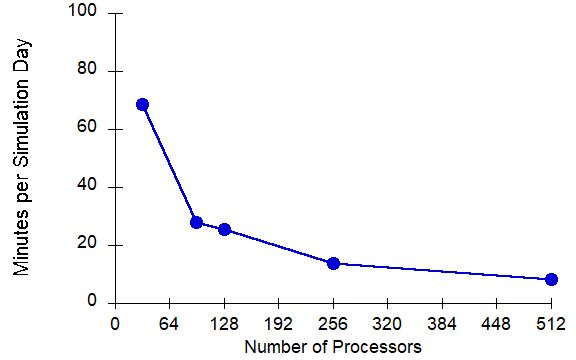 8.4 min/simulation-day 
~ 2.2 days for an annual run
5
CMAQ Log Files Improved for Clarity and Transparency
Goals for improving CMAQ Logs include:
Readability! Reduced redundancy and stepped towards consistent formatting.
User-options. Report values so that 
a complete list of options is readily accessible and 
selections are transparent
Enable tracking of configuration options with model output (via “Execution ID”).
Report timing information for full model and sub-processes at the time step level  help users/developers diagnose potential runtime bottlenecks.
Revise a number of error messages to improve clarity of descriptions and recommendations.
6
CMAQ Log Files Improved for Clarity and Transparency
Screen Output – high level information common to all processors. Contains “content you’ll want to know when things are going well”:
model configuration options
domain decomposition record
timing of individual model processes

Processor Logs – numbered from [0] to [Nproc – 1].                       Contains “content you’ll want to know when things may be going wrong” 
deeper information relevant for each model process
I/O-API output
Emissions control diagnostic output
NaN detects from each sub-process.
7
CMAQ Log Files: Screen Output
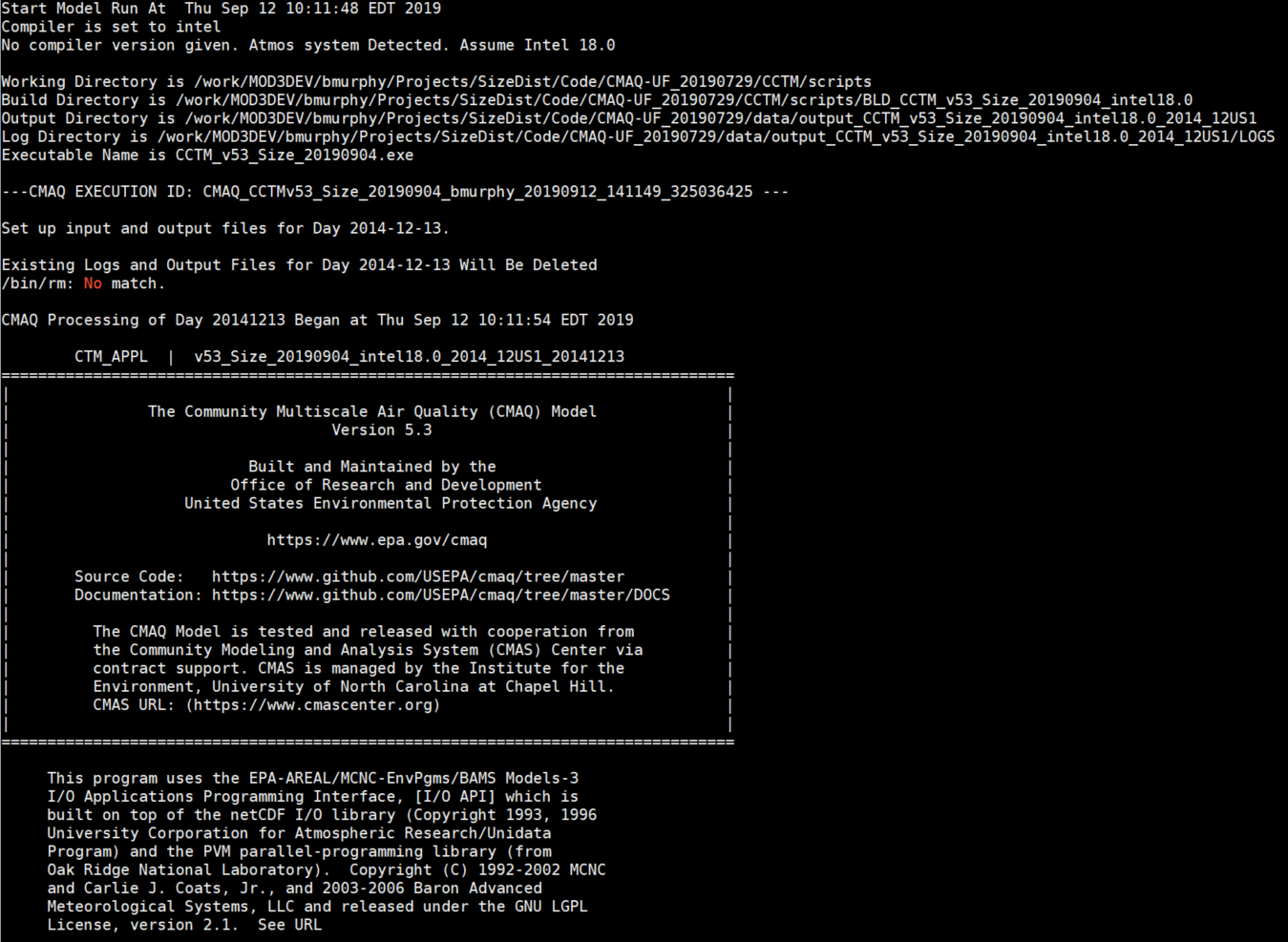 File Paths
Execution ID
Headers
User Options
Domain Config
Process Timing
Scenario Timing
8
CMAQ Log Files: Screen Output
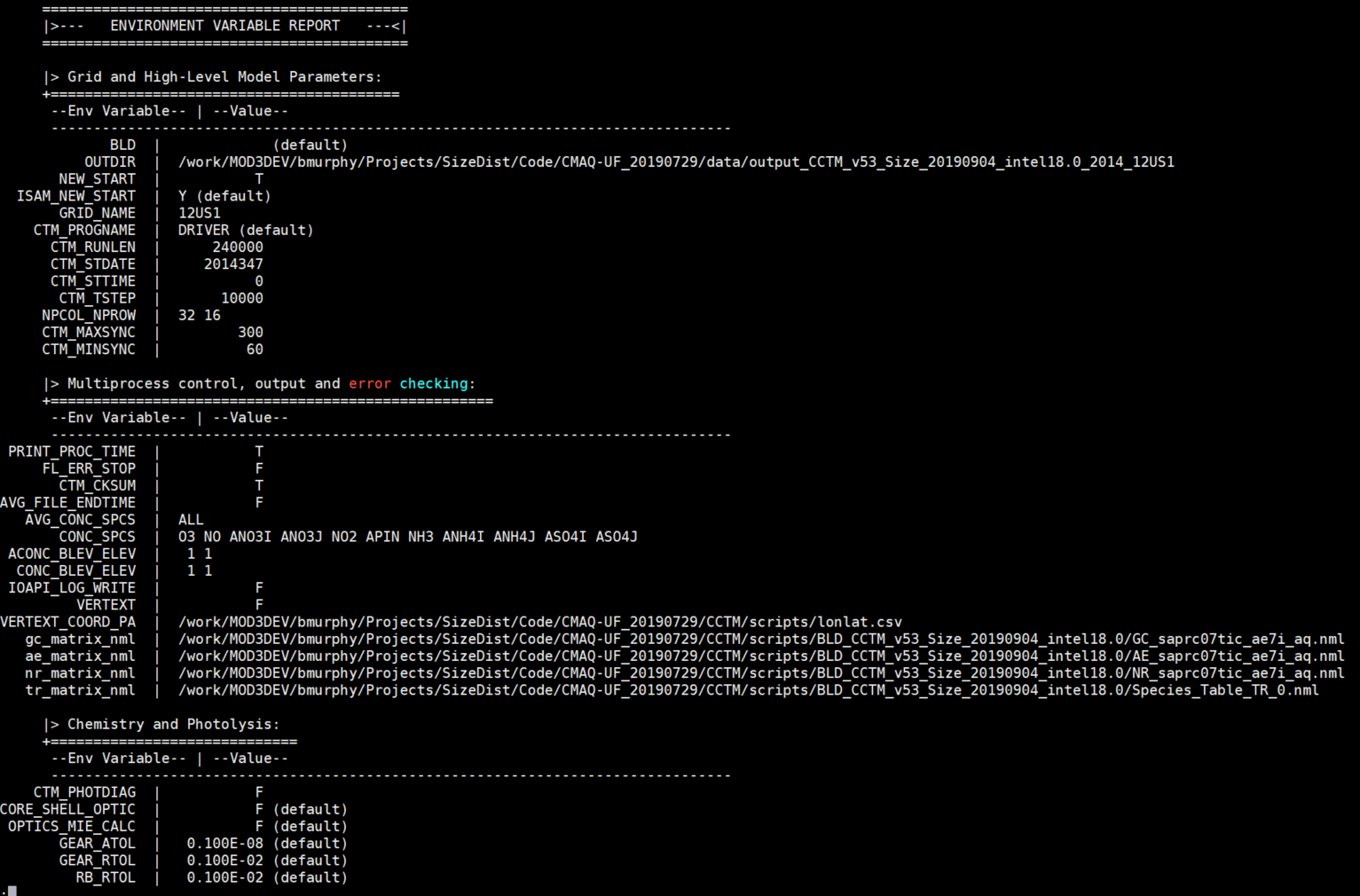 File Paths
Execution ID
Headers
User Options
Domain Config
Process Timing
Scenario Timing
9
CMAQ Log Files: Screen Output
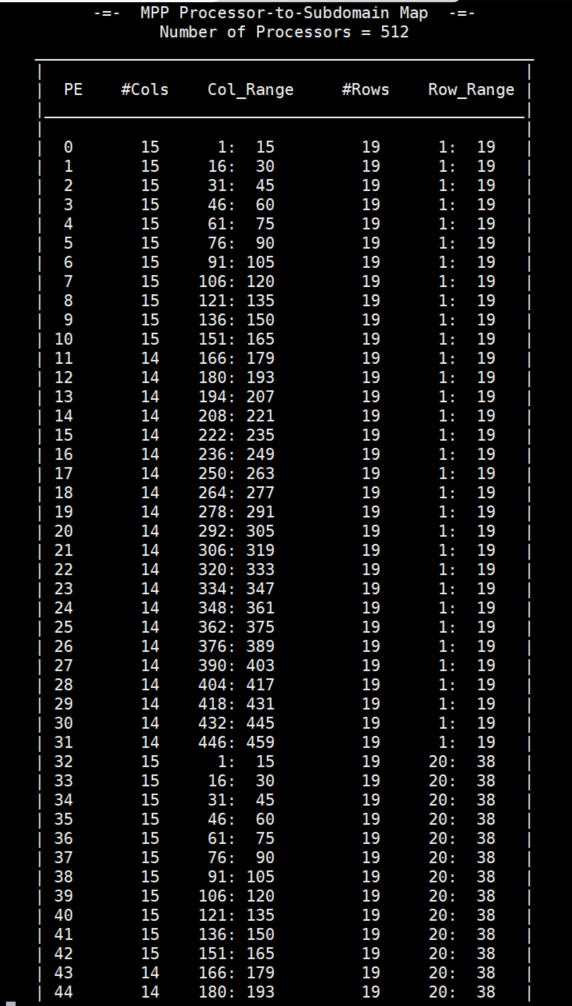 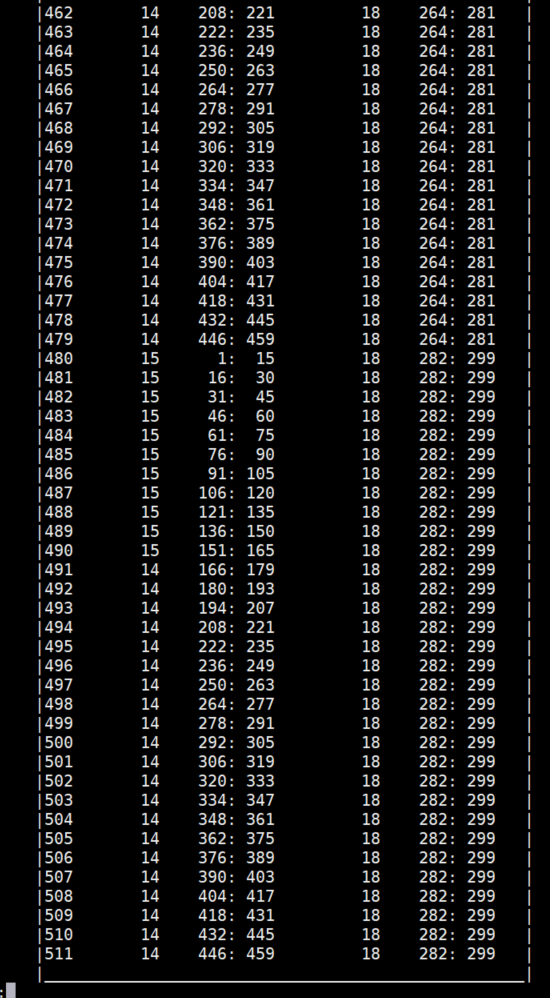 File Paths
Execution ID
Headers
User Options
Domain Config
Process Timing
Scenario Timing
10
CMAQ Log Files: Screen Output
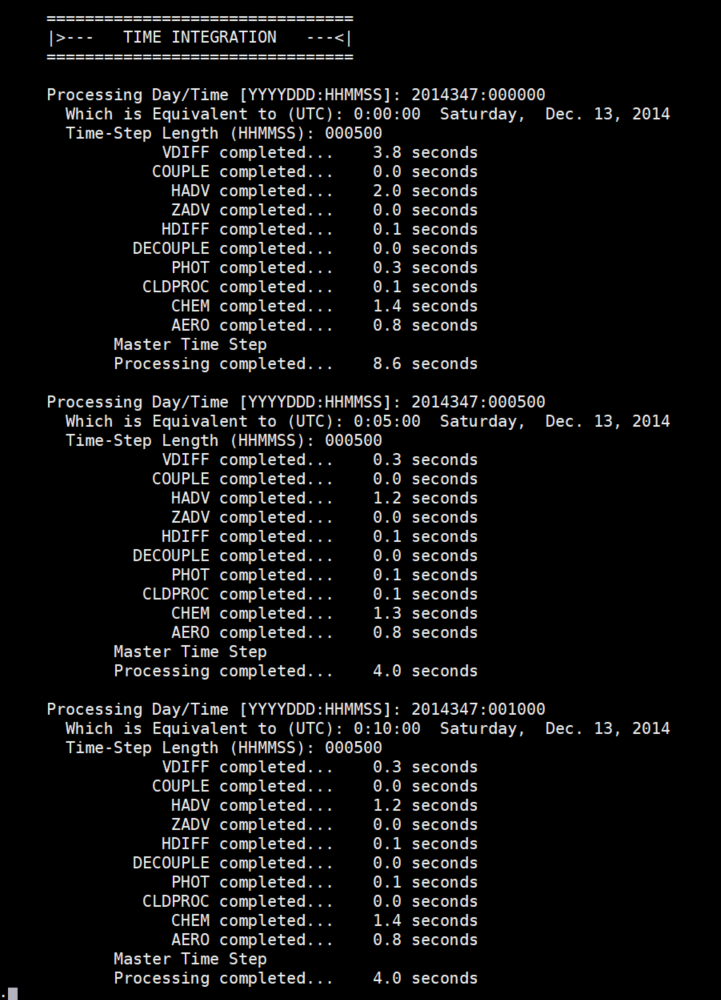 File Paths
Execution ID
Headers
User Options
Domain Config
Process Timing
Scenario Timing
11
CMAQ Log Files: Screen Output
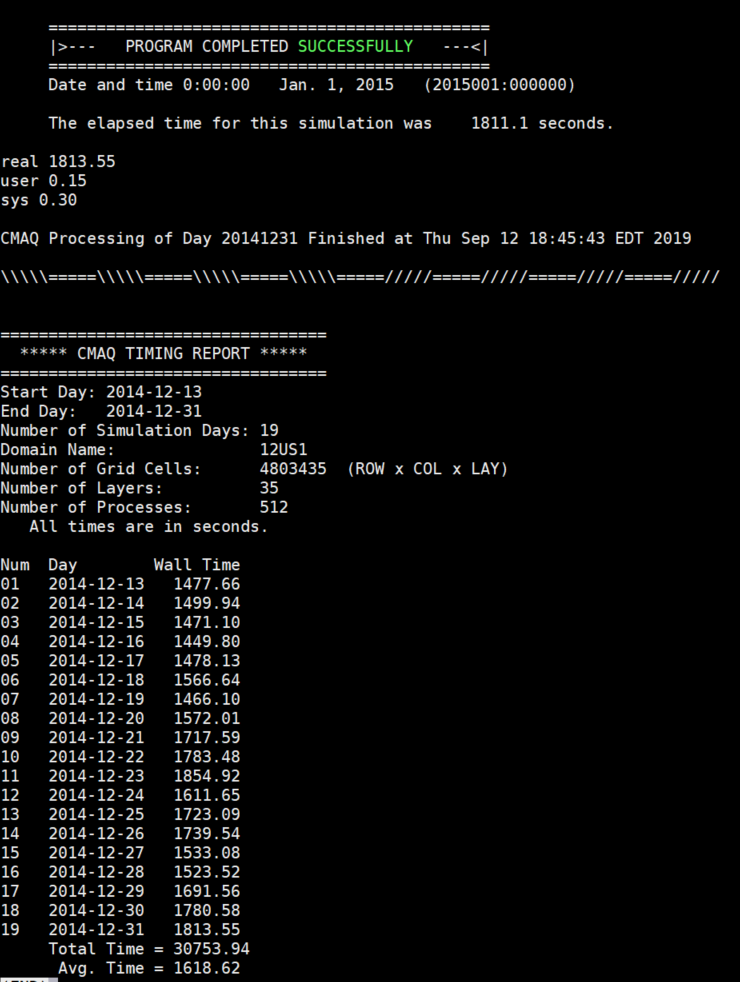 File Paths
Execution ID
Headers
User Options
Domain Config
Process Timing
Scenario Timing
12
CMAQ Log Files: Processor Logs
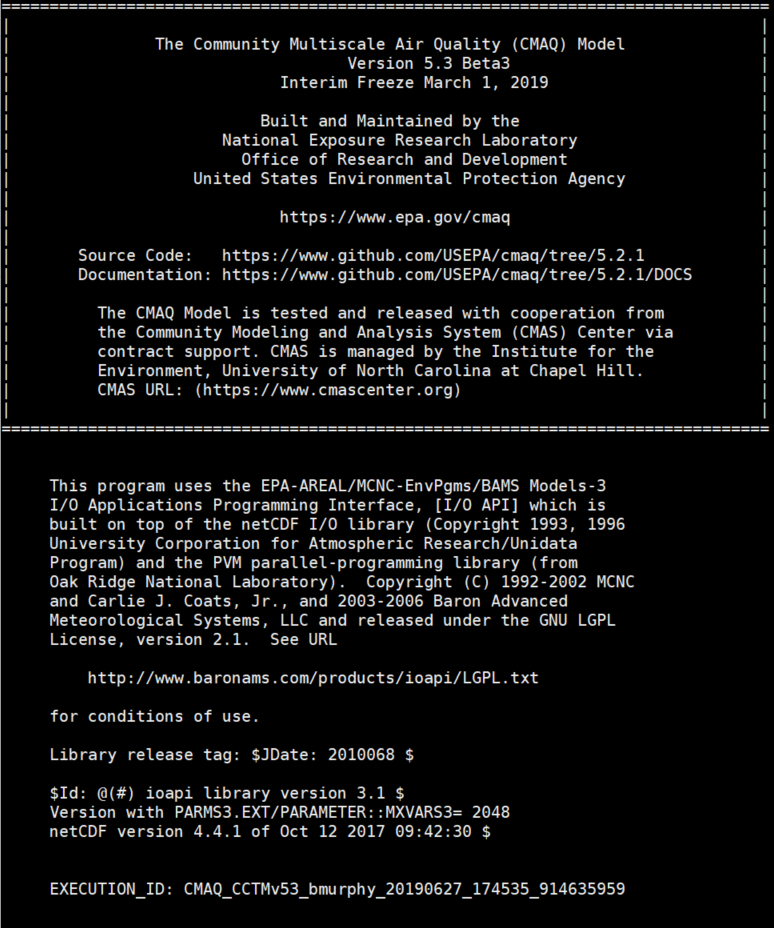 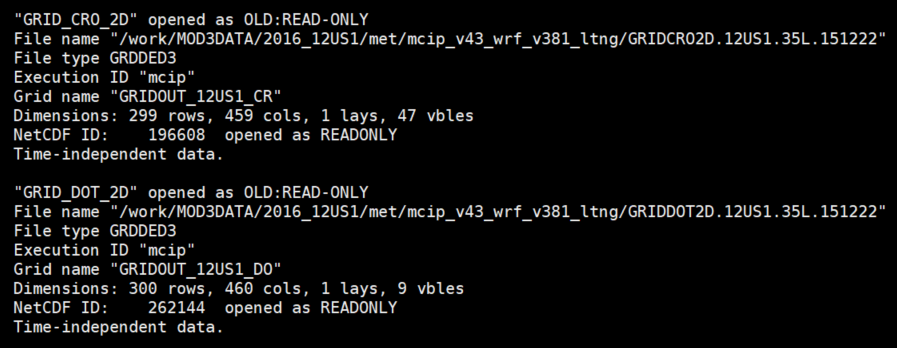 Headers
File Input/Output
Mapping
Warnings
Emissions Diagnostic 
Information (discussed next)
NaN-checks
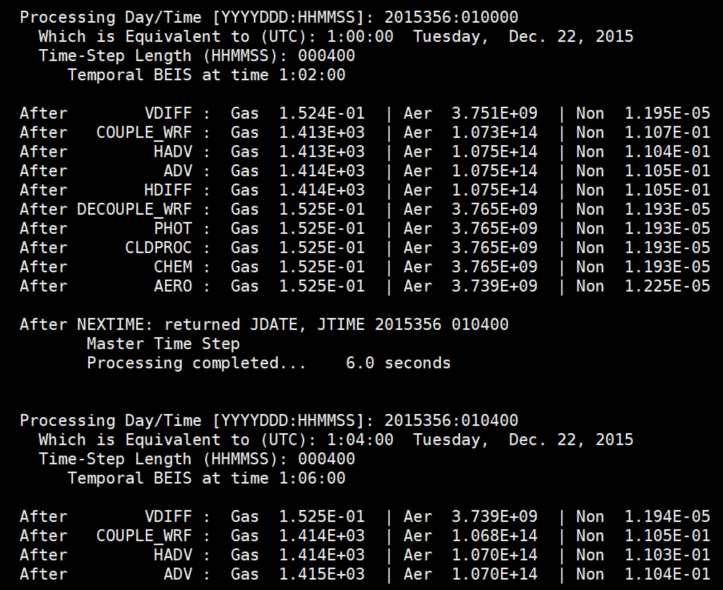 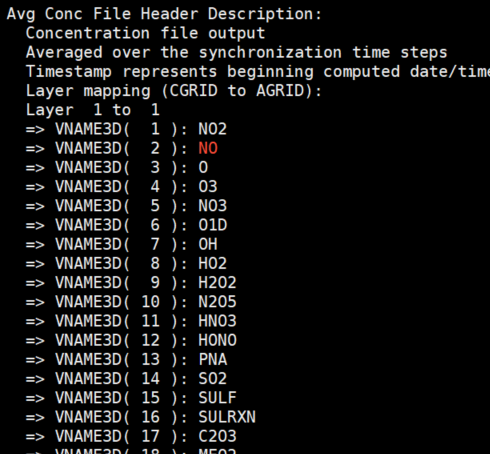 13
DESID: Detailed Emission Scaling, Isolation, and Diagnostic Module
MOVES
(Mobile Emissions Processor)
National Emission Inventory
BlueSky Wildfire Emissions
Many tasks can now be completed with one line of instruction:
How do I scale only emissions for one chemical species from one emissions source by a constant factor like 25% or 50%?
How do I scale all surrogates from a given emission source?
How can I introduce emissions of some new pollutant using emissions of something I have related it to, like CO or total VOCs?
How do I scale an emissions source computed inside CMAQ like wind-blown dust, biogenic VOCs, etc
How do I scale emissions from a particular source only over a specific region of the domain, like over one county, state or a group of states? 
We are learning more about the size of particles when they are emitted – how can I experiment with this parameter for different sources?
And more…
SMOKE
(Emissions Processing Software)
Offroad Vehicles
Agriculture
Construction
Consumer Products
Wildfires
Onroad Shipping
Passenger Vehicles
Resid. Fuel
Trains
EGUs
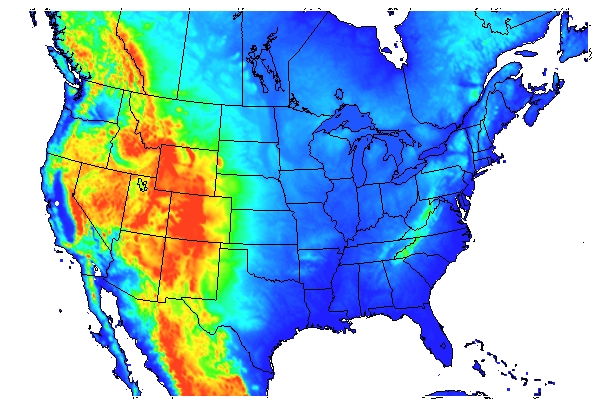 CMAQ
NonEGU Point Sources
Wind-Blown Dust
Biogenic VOCs
Output Concentrations
Lightning NO
Marine Gas
Sea Spray Aero
Diagnostic Files and Logs
14
14
Where is DESID’s interface?
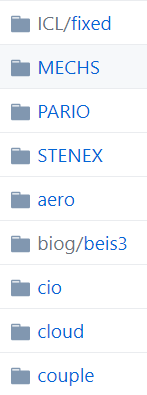 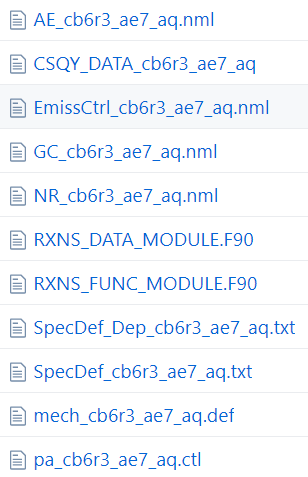 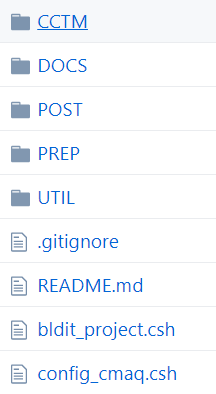 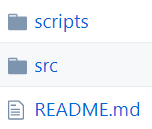 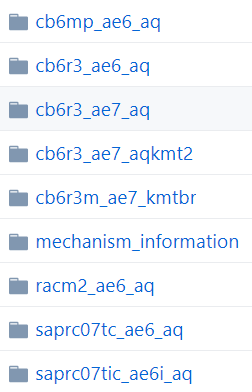 All commands are issued through the “Emission Control File”, which is provided for every chemical mechanism.
15
What is the structure of a basic DESID rule?
Example of default Emission Control File for CB6r3 mechanism
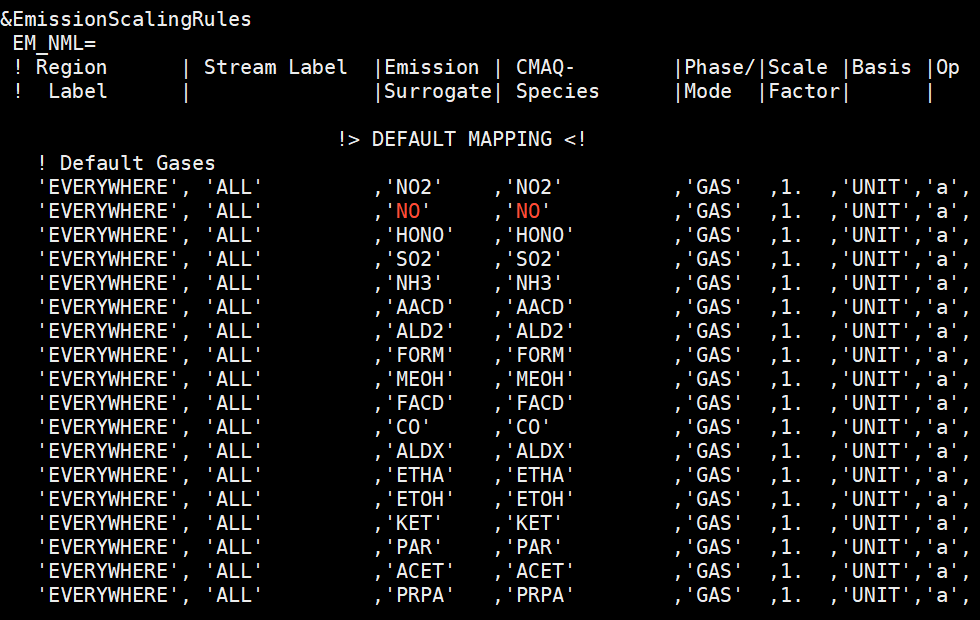 Note: without any default entries, there will be no emissions used in CMAQ
16
What is the structure of a basic DESID rule?
Example of default Emission Control File for CB6r3 mechanism
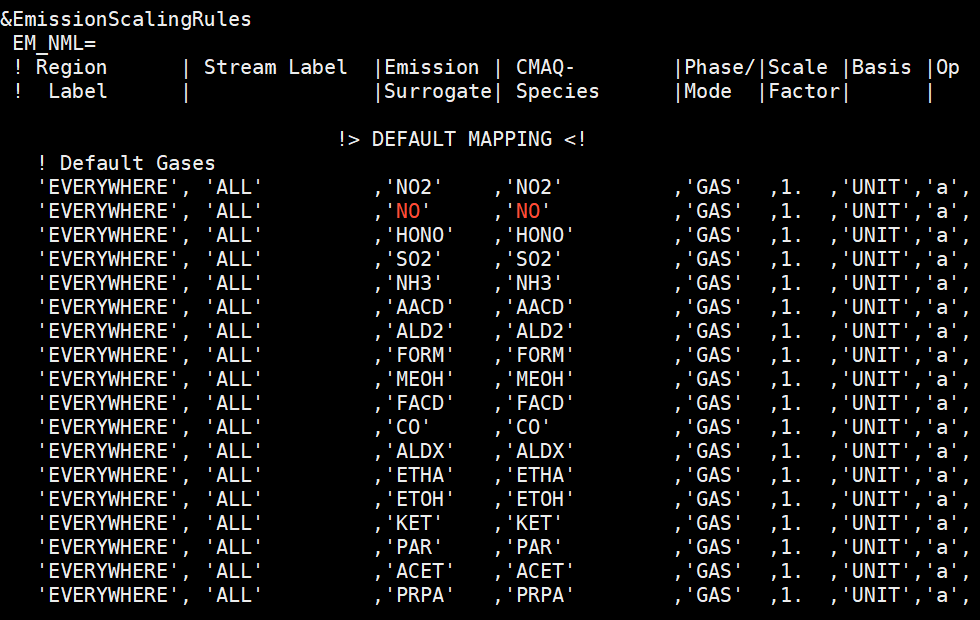 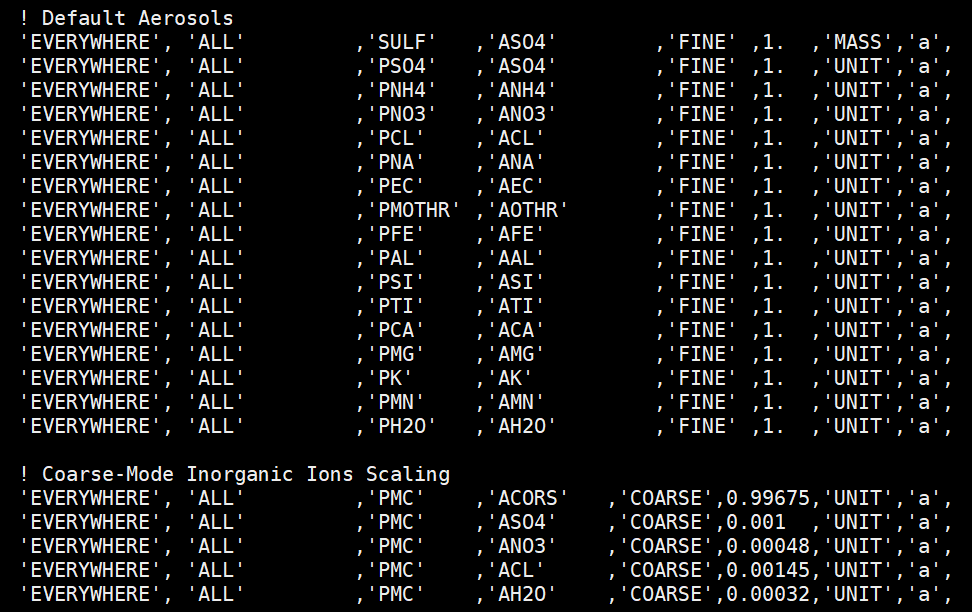 Note: without any default entries, there will be no emissions used in CMAQ
17
What is the structure of a basic DESID rule?
Add or multiply emissions across all streams and locations

Examples:
50% NOx cut for all emissions
Multiply all NH3 emissions by a factor of 2
Scale all aerosol emissions to 90%
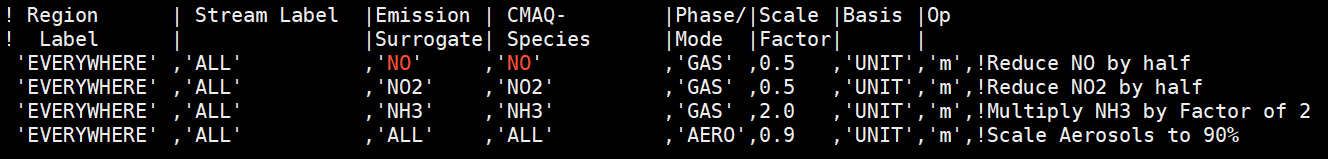 18
Specifying and Using Stream Labels in DESID
Modifying or introducing emissions for a single stream

Examples:
50% NOx cut for a stream
90% cut in all emissions from a single stream
New tracer variable from a specific stream
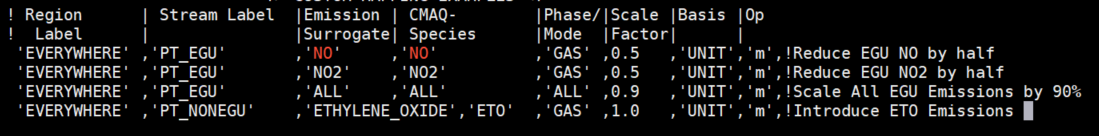 19
Specifying and Using Stream Labels in DESID
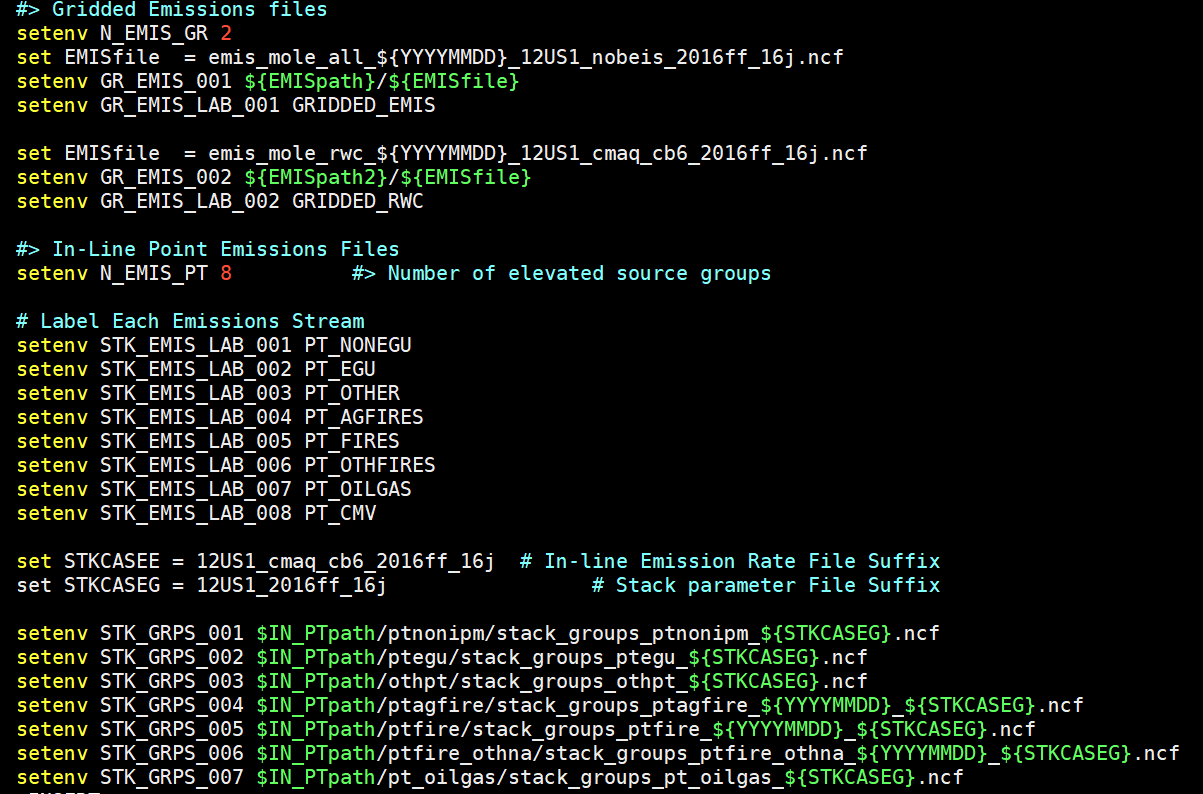 Modifying or introducing emissions for a single stream
20
Specifying and Using Region Labels in DESID
Modifying or introducing emissions for a specific region
Emissions Control File				



						
						CMAQ Run Script


Examples:
50% NOx cut for all streams in a region
16% cut in all emissions from a single stream in a single region
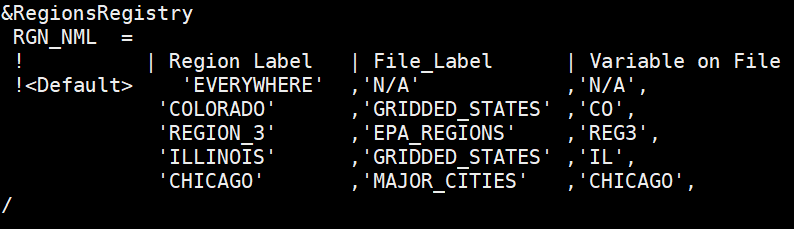 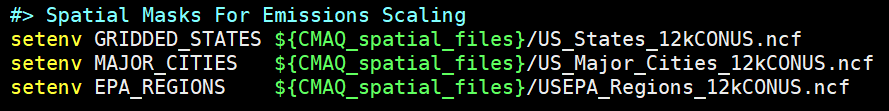 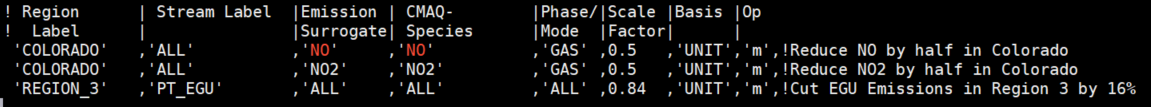 21
Specifying and Using Region Labels in DESID
Modifying or introducing emissions for a specific region
Emissions Control File				



						
						CMAQ Run Script


Examples:
20% cut in US, 30% in IL, then 10% in Chicago
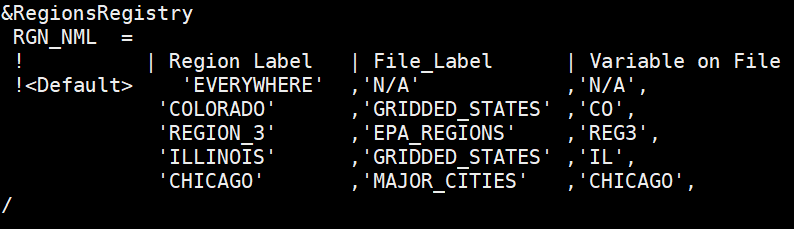 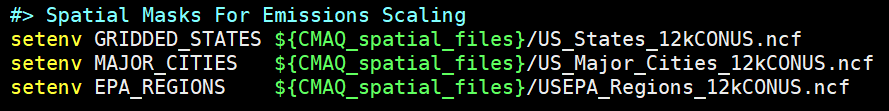 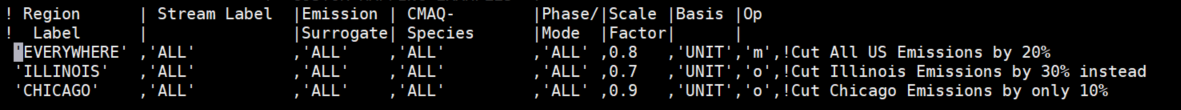 22
Diagnostic Capabilities for DESID
Processor Logfiles give useful multi-level information on how emissions were mapped:
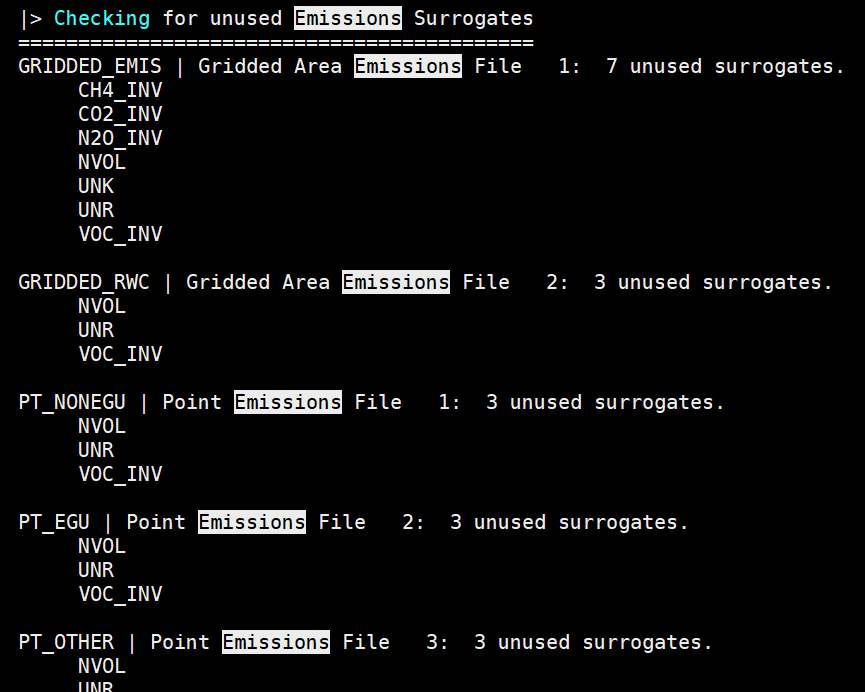 23
Diagnostic Capabilities for DESID
Processor Logfiles give useful multi-level information on how emissions were mapped:
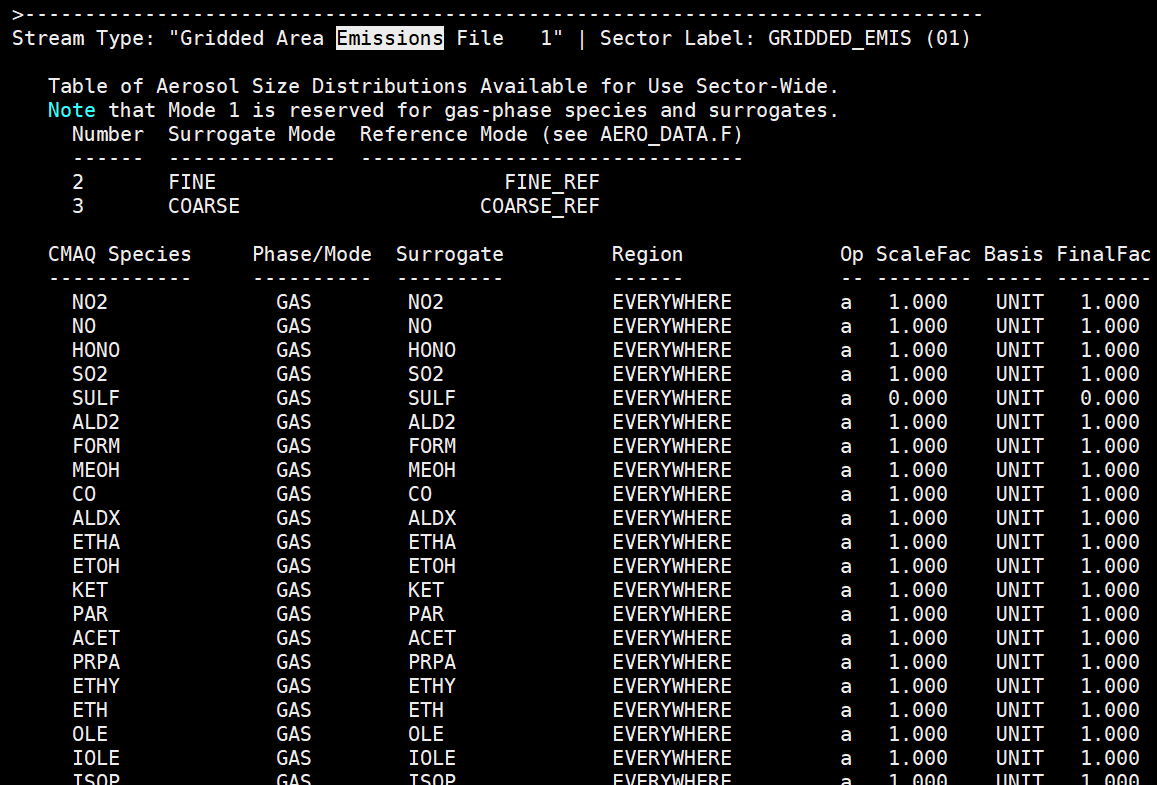 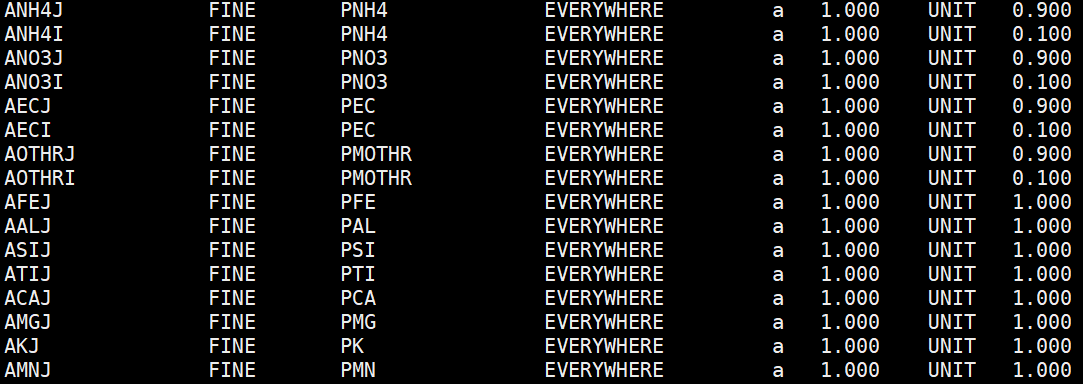 24
Diagnostic Capabilities for DESID
Run Script example of turning diagnostics on and off. These options create gridded output files that report the emissions CMAQ used on a per-source basis.





Stream by Stream 


		Set Default Behavior
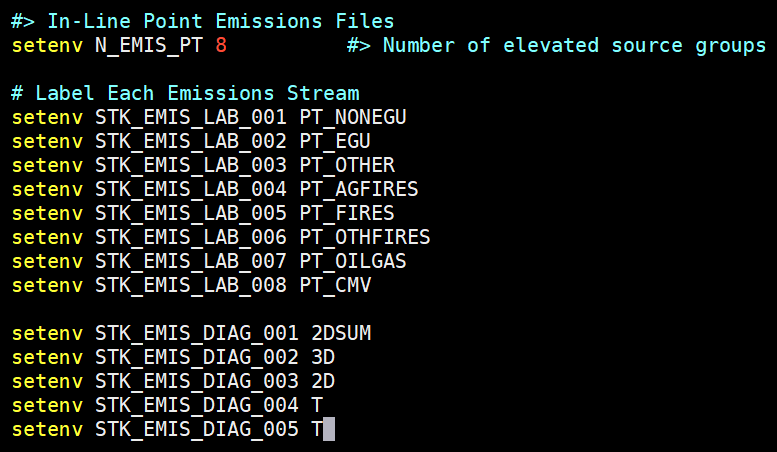 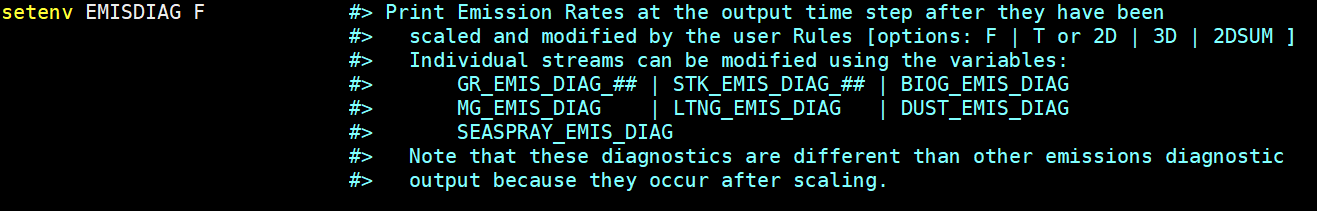 25
Summary and Future Plans for DESID
The Detailed Emission Scaling, Isolation, and Diagnostic Module:
Allows multiple gridded, point, and online sources to be input to one model run.
Provides one framework for perturbing emissions from a user-defined (i.e. limitless) number of emissions.
Standardizes the approach to emissions processing inside CMAQ, making it easier for external and internal developers to make informed modifications.
Features coming soon:
Add support for defining ‘families’ of species, streams, and regions to reduce the burden of listing out a large number of rules for a defined, but broad task (i.e. scaling 20 VOCs from 3 streams).
Add one optional gridded emission diagnostic output that represents all emissions summed together and input to the CMAQ field.
26
Integrated Source Apportionment MethodCMAQ-ISAM
CMAQ-ISAM provides source tracking information simultaneously with the concentrations/depositions outputs.
CMAQ-ISAM has been released previously in parallel to the base CMAQ release since version 5.0.2.
For the current version (5.3), the source apportionment model is built into the base CMAQ.
The current release ISAM implementation also addresses the main issue of the previous releases – slow run times.  
New ISAM gas chemistry module, new ISAM cloud treatment, new ISAM aerosol wrapper
27
Current ISAM Capability
CMAQ-ISAM is based around tracking species classes from user-specified sources.
Currently available Tag Classes are:
SULFATE: ASO4I/J, SO2, SULF
NITRATE: ANO3I/J, HNO3, HNO3, NO, NO2, NO3, HONO, N2O5, other mechanism-dependent species 
AMMONIUM: ANH4I/J, NH3
EC: AECI/J
OC: APOCI, APOCJ, APNCOMI/J
VOC: mechanism-dependent species participating in ozone chemistry
PM25_IONS*: ACLI/J,  ANAI/J, AMGJ, AKJ, ACAJ, AFEJ, AALJ, ASIJ, ATIJ, AMNJ, AOTHRI/J
CO
OZONE*: O3, all NITRATE species + all VOC species
The goal is complete, mechanism-specific species coverage
28
*Expect a patch in the near future to improve the PM25_IONS and the OZONE Tag Classes
Current ISAM Capability (2)
Each CMAQ-ISAM simulation can track any number and any combination of Tag Classes.
The user must also specify which Emissions Streams and geographical regions (if any) are of interest .
Every simulation will also automatically track initial conditions (ICON) and boundary conditions (BCON) for the Tag Class species.
Emissions Streams that are not specified by the user for tracking will be aggregated and tracked as OTHR.  
It is possible to track any combination of Emissions Streams including the ones calculated inline (BIOG, LTNG, SEASPRAY, WBDUST).
Finally, it is possible to track the impact of stratospheric ozone through the potential vorticity calculations (PVO3).
29
Building CMAQ-ISAM
Step 1 – Follow the directions to download the CMAQ model.

Step 2 – When you are ready to build the executable, edit the bldit_cctm.csh script to enable the ISAM:





Step 3 – Follow the rest of the procedure as normal to build the CMAQ model.
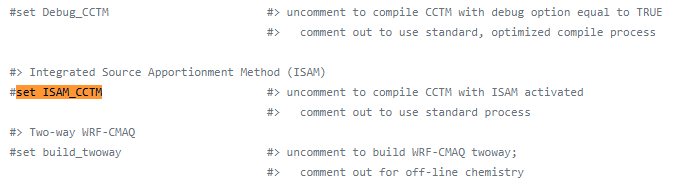 30
Running CMAQ-ISAM – Planning
Once the model is built, it’s a good idea to setup up the run script and simulate a couple of days without the ISAM option to debug any issues with scripts or input data.  

Decide which Tag Classes, Emissions Streams, and geographical regions to track.
Warning! This model generates a lot of output data, so careful consideration of what exactly you want to track and why is strongly advised.
31
Running CMAQ-ISAM – Run Script
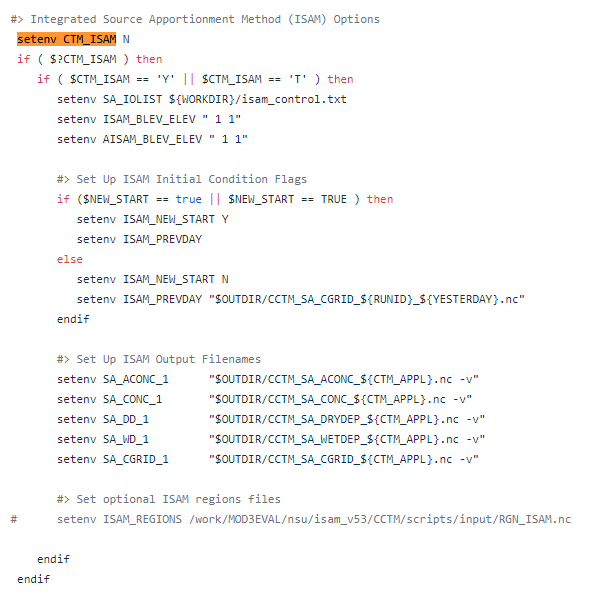 Set the CTM_ISAM flag to Y

Specify the location of the isam_control.txt file.

Select the layers for output.

Select the restart option (analogous to base CMAQ).

Optionally, specify the location of the regions file to enable regional emissions apportionment.
32
Running CMAQ-ISAM – Control File
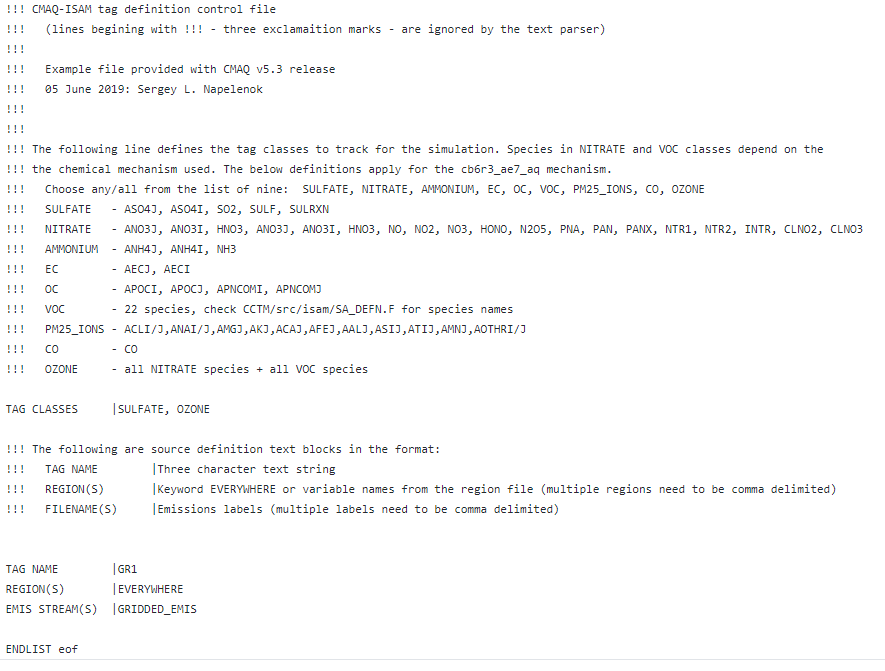 Select the Tag Classes based on which species you want to see in the output.

Create a 3-line entry for each source (or combination of sources)

L1: Character String Tag Name

L2: REGION(S) of interest or the keyword EVERYWHERE

L2: List of Emissions Stream Labels.
33
CMAQ-ISAM Run Times
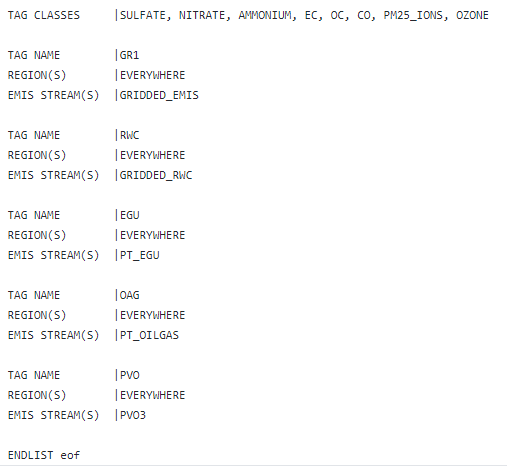 Possibly a typical simulation:
All the Tag Classes
4 Emissions Streams
1 Potential Vorticity Source
3 other sources (ICON, BCON, OTHR)
Run time example: 
30 days in July 2016 over continental US  (12km horizontal resolution, 36 vertical layers)
256 processors on the EPA supercomputer
Total Simulation Time (hours)
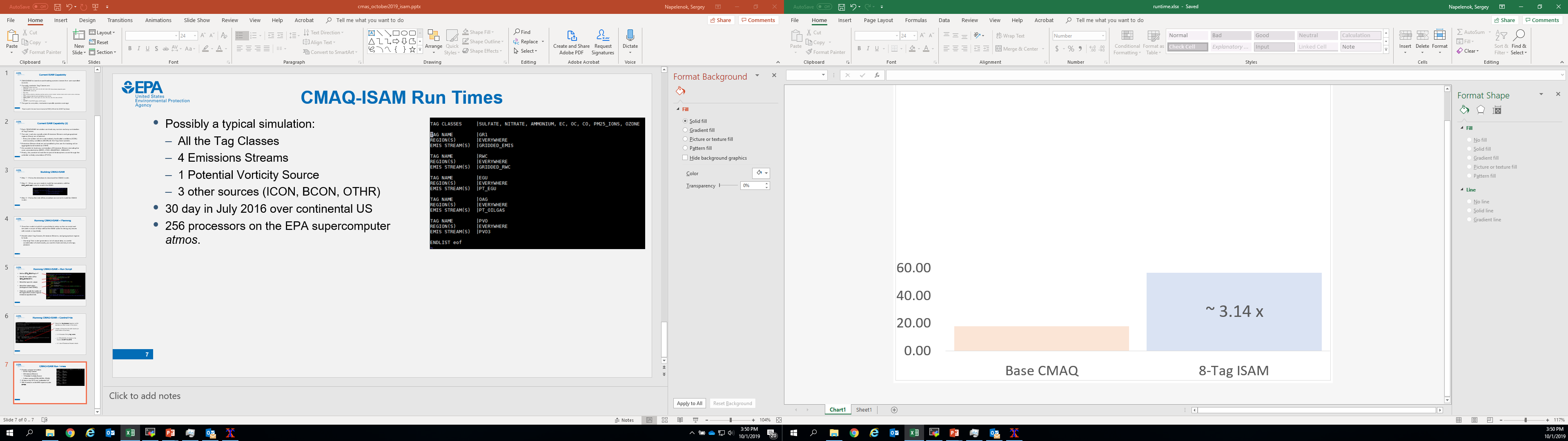 34
Sample CMAQ-ISAM ResultSulfate Production
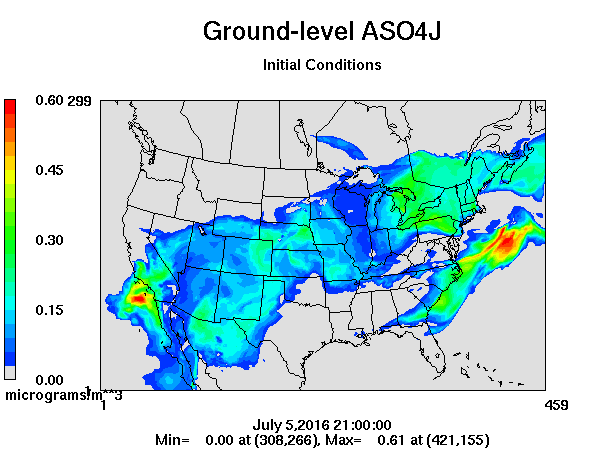 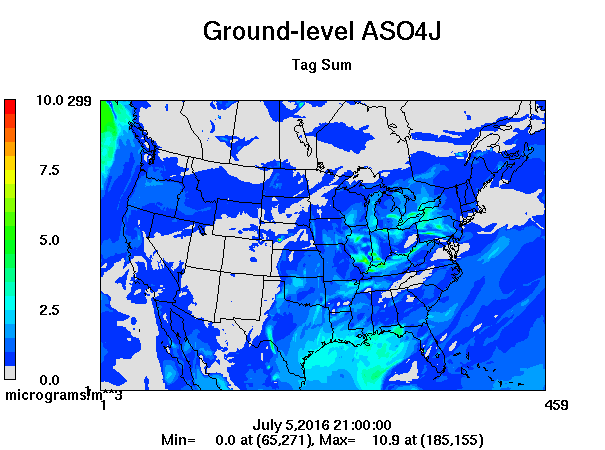 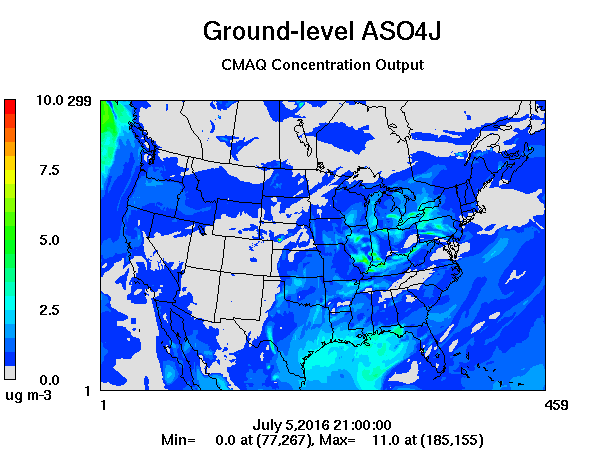 ~
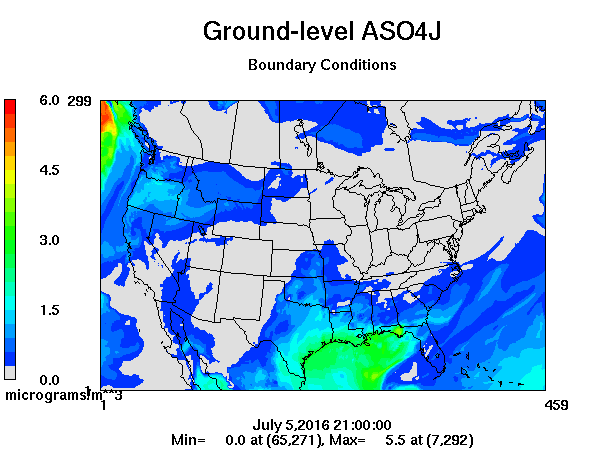 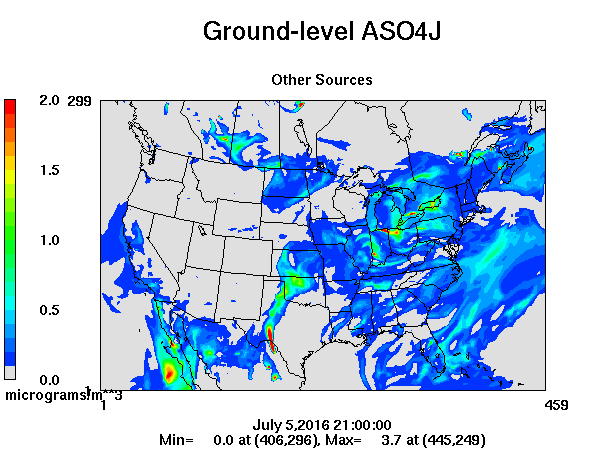 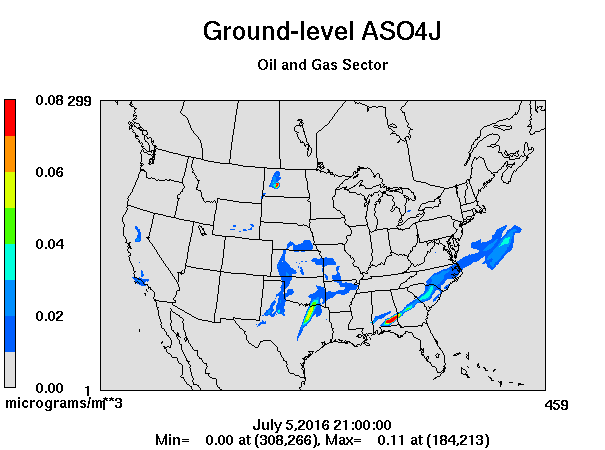 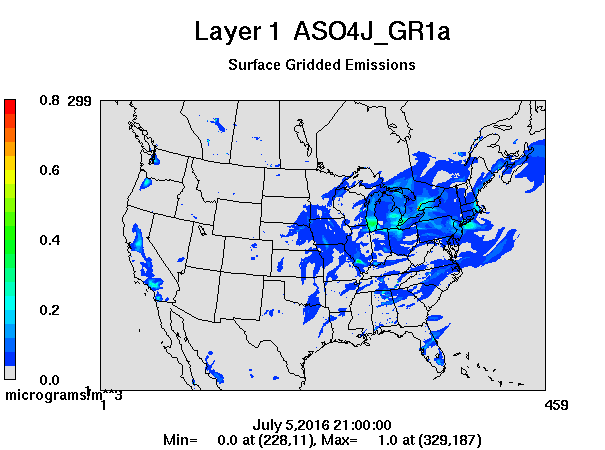 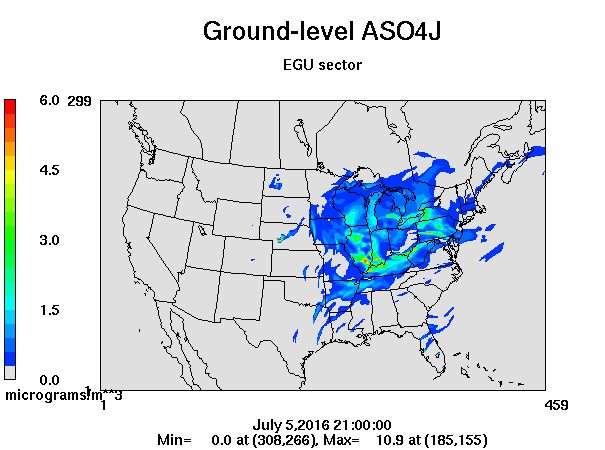 35
CMAQ-ISAM Current Development
Patches in the near future.
Correct errors in tracking particulate chlorine (ACLI/ACLJ).
Ozone apportionment methodology will be expanded to include more intermediate radical species to better attribute production to sources.

Longer term improvements.
Expand PM apportionment to secondary organics
Ultimately obtain full (mechanism-specific) species coverage.
36
CMAQ Sulfur Tracking Method (STM)How is STM different from ISAM and when might it be useful?
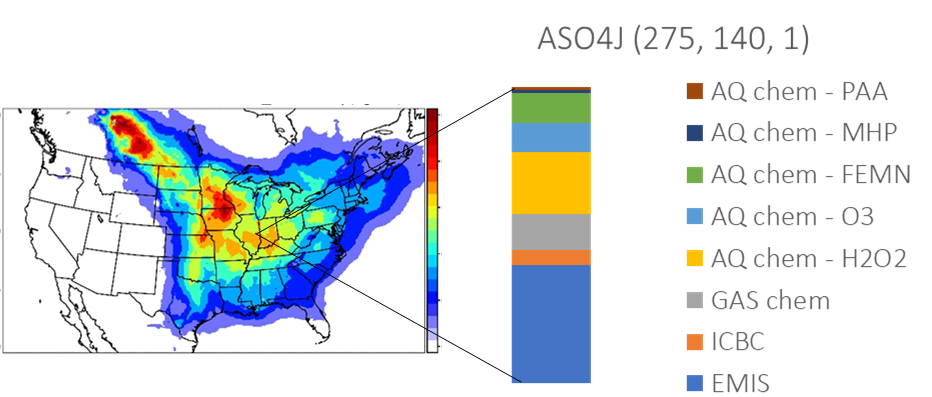 STM is a diagnostic option for tracking sulfate production from individual gas- and aqueous-phase chemical reactions, as well as emissions and initial/boundary conditions.

STM can be used to better understand controlling mechanisms behind sulfate concentrations by providing detailed process-level information on modeled sulfur budgets.
Updates in STMv5.3: 
Now a runtime option.  
Includes 9 additional species to track the loss of inorganic sulfate to organosulfate for chemical mechanisms that include this loss pathway.
37
CMAQ Documentation: Finding what you need
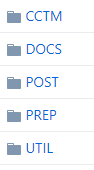 CMAQ documentation is included throughout the  repository as Markdown (.md) files 

CMAQv5.3 documentation has a new organization and new content compared to past versions

Goal of new organization:
Intuitive for users
Easier for model developers to keep up-to-date
38
CMAQ Documentation: Chemical Mechanisms
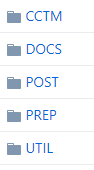 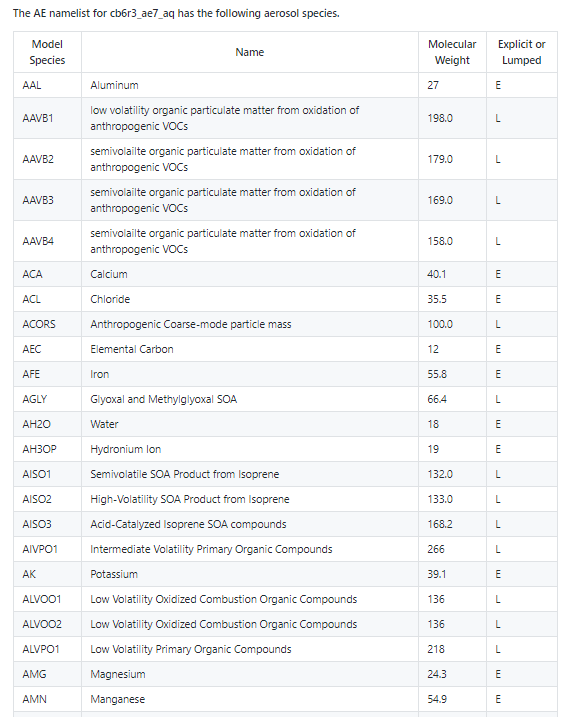 CCTM/src/MECHS/README.md
Documentation on Chemical Mechanisms
Mechanism name, e.g. cb6r3_ae7_aq
Model species tables for gas phase and aerosol species
Species available with the STM
Reactions and rate constants for photochemistry
How to modify a mechanism’s photochemistry
How to use species namelist files
39
CMAQ Documentation: User’s Guide
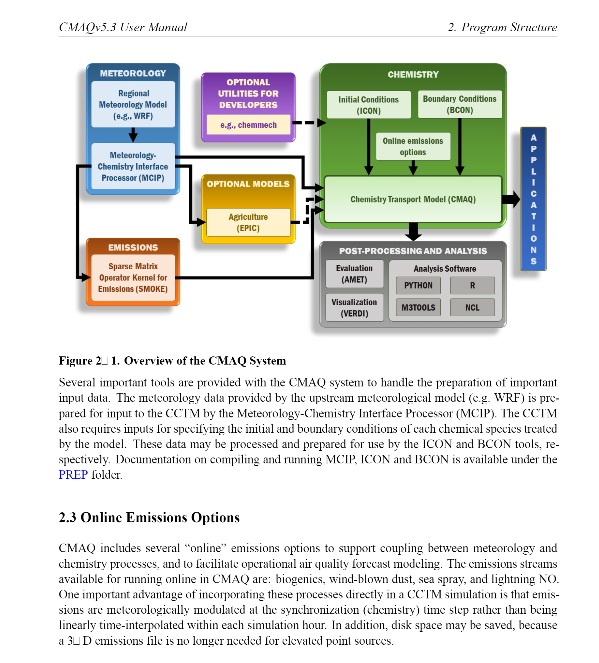 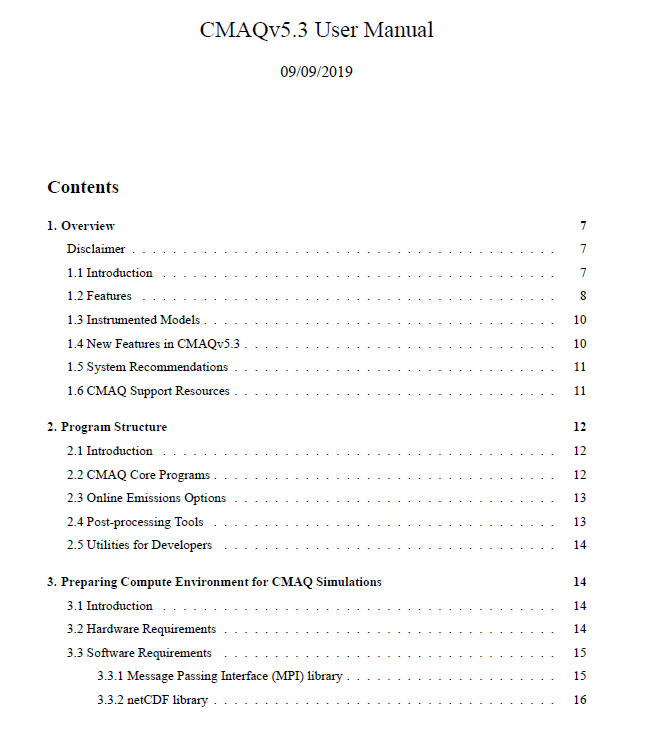 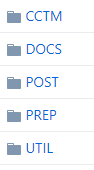 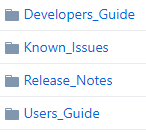 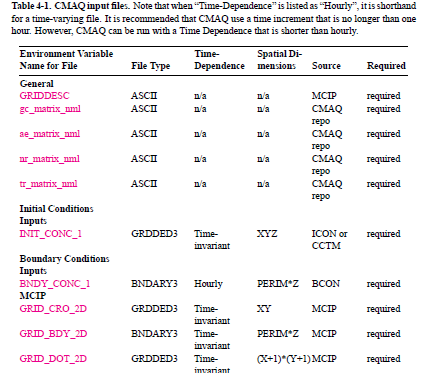 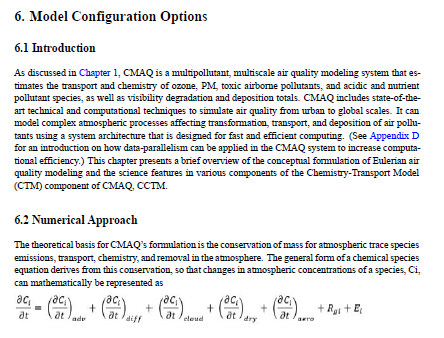 40
CMAQ Documentation: User’s Guide
DOCS/Users_Guide/README.md

CMAQv5.3 User’s Guide

Streamlined with a focus on specific steps needed to run CCTM (software/hardware needs, required vs optional inputs, install/compile/run instructions, output data,   analysis tools)
 
New content:
Model configuration options for different science modules
Chapters on CMAQ Instrumented Models: Process Analysis, HDDM-3D, ISAM, STM
New tutorials and appendices

Documentation for support utilities moved to POST, PREP, UTIL folders.
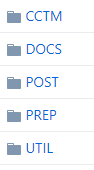 41
CMAQ Documentation: UTIL/PREP/POST
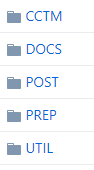 UTIL/PREP/POST 

UTIL: optional utilities for model developers and advanced users, e.g. chemmech

PREP: programs to prepare meteorology (MCIP), initial conditions (ICON) and boundary conditions (BCON) inputs

POST: set of programs to prepare model output for evaluation against observations
42
CMAQ Documentation: UTIL/PREP/POST
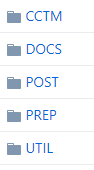 Documentation on UTIL/PREP/POST

CMAQv5.3 User’s Guide provides information on how these programs fit in the overall CMAQ system

README.md files provide background information and instructions on compiling/running each program
User’s Guide Chapters 2, 4, 8
POST/README.md
PREP/README.md
UTIL/README.md
43
CMAQ Documentation: Finding what you need
Documentation is viewed as a ‘living document’. Feedback is welcome!

Please share feedback via email or through the CMAS User Forum:
https://forum.cmascenter.org
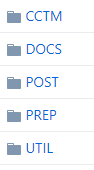 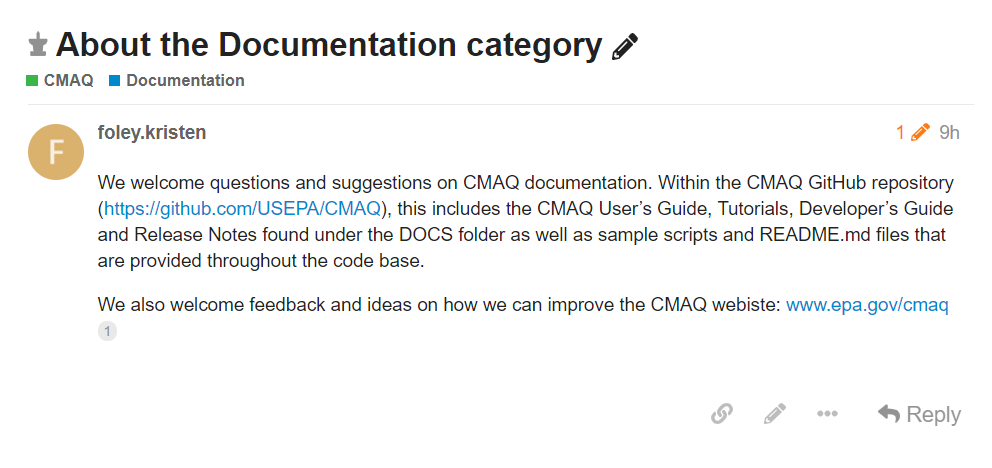 44
CMAS Data Warehouse
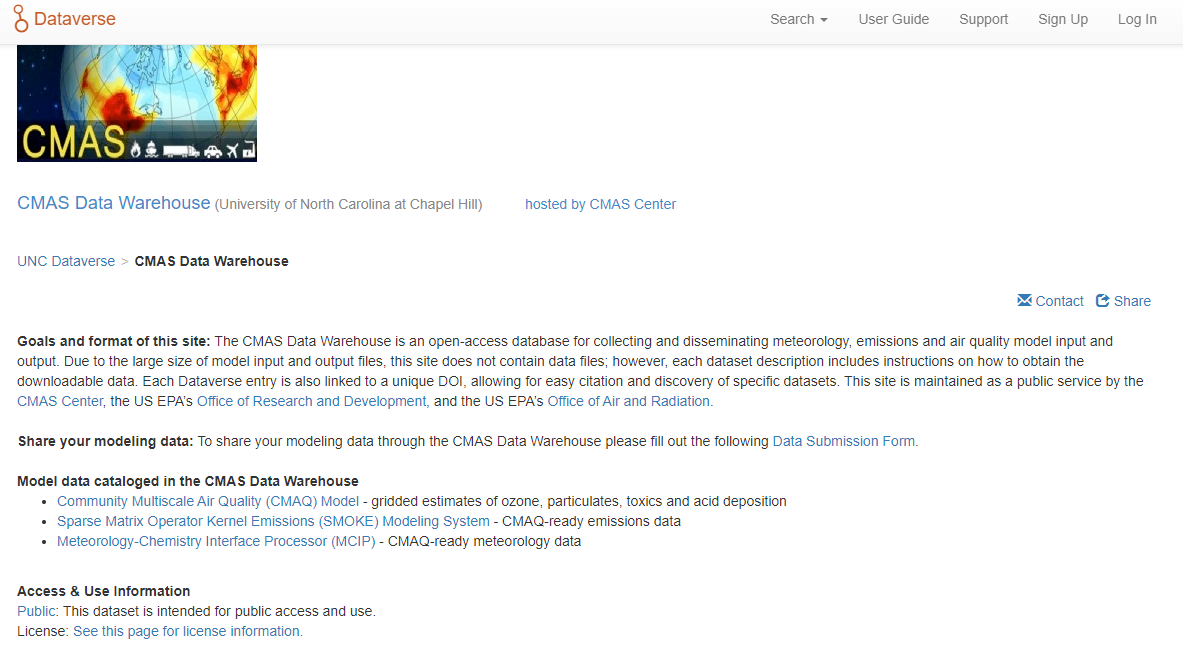 New CMAQ input and output datasets available to download!

Hosted on CMAS Google Drive

Download instructions, metadata and  DOIs for each dataset available on Dataverse
45
Input/Output Available on CMAS Data Warehouse
Hourly and daily outputs for a subset of pollutants for 12km CONUS:
CMAQv5.0.2: 2002-2012
CMAQv5.1: 2013
CMAQv5.2: 2014

 Complete set of model inputs for 2016 benchmark cases including:
July 1-14 2016 Southeast benchmark domain for testing installation
Annual(!) 2016 CONUS simulation used to evaluate v5.3

 Seasonally averaged Hemispheric CMAQ output data
2016 HCMAQ CMAQv5.3beta CB6R3m_AE7_KMTBR
See CMAQ tutorial on how to use this file for creating initial and boundary conditions:
https://www.epa.gov/cmaq/cmaq-documentation#tutorials
46
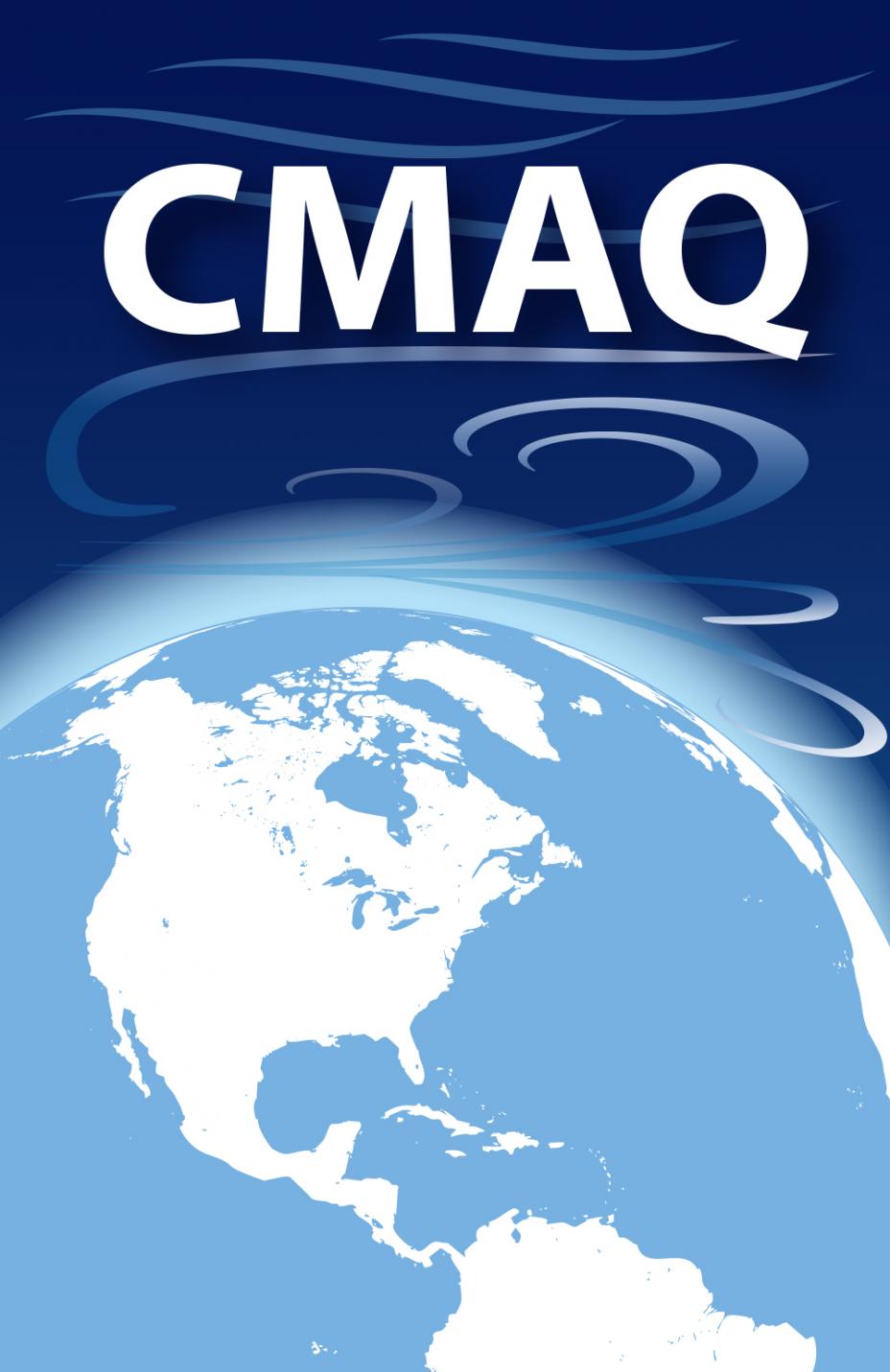 Additional Resources
CMAQ website: www.epa.gov/cmaq 
CMAQ GitHub repository: https://github.com/USEPA/CMAQ
CMAS Data Warehouse: https://dataverse.unc.edu/dataverse/cmascenter
CMAS User Forum: https://forum.cmascenter.org
47
Contact Information
Rohit Mathur
Senior Scientist
919-541-1483
mathur.rohit@epa.gov

Sergey Napelenok
Research Physical Scientist
919-541-1135
napelenok.sergey@epa.gov






Ben Murphy
Physical Scientist
919-541-2291
Murphy.benjamin@epa.gov

Kristen Foley
Research Statistician
919-541-5367
foley.kristen@epa.gov
Disclaimer: The views expressed in this presentation are those of the authors and do not necessarily reflect the views or policies of the US EPA
48
Extra Slides
49
CMAQ-ISAM Extra SlidesAerosol Algorithms
The apportionment across the aerosol science routines for sulfate, nitrate, and ammonium takes into processes, e.g., condensation and coagulation.
The algorithms are explicit for sulfate (nonvolatile) and equilibrium based for semivolatile compounds like nitrate and ammonium. Calculations depend on total sum of gases and particles at the beginning of the timestep and the bulk partitioning at the end.
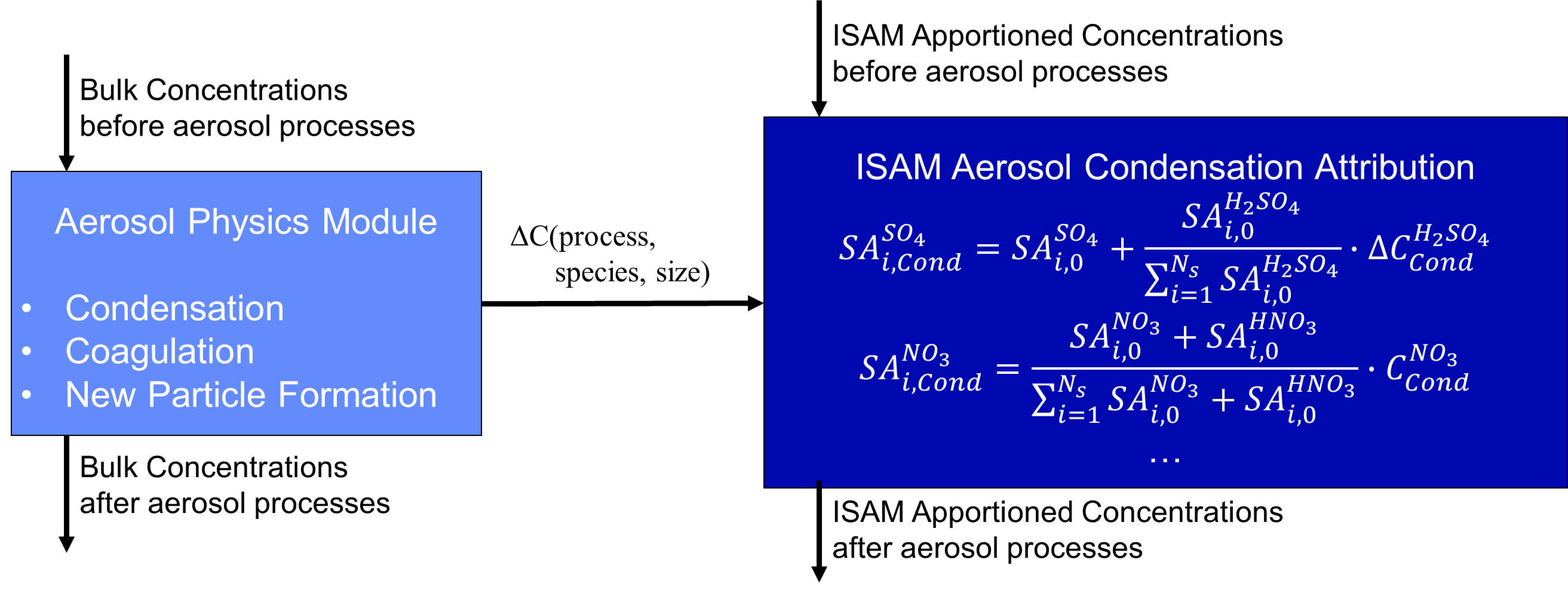 50
CMAQ-ISAM Extra SlidesClouds
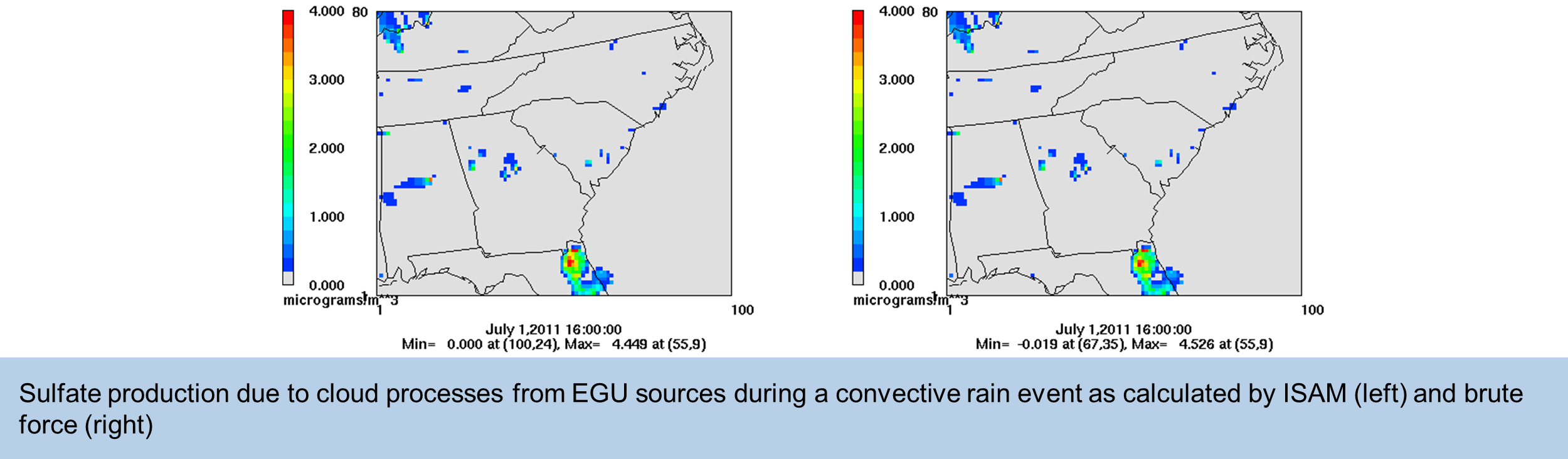 51
CMAQ-ISAM Extra SlidesChemistry
The previous version estimating source attributions in photochemistry has been replaced - it solved a system of differential equations.
The new method is based on Integrated Reaction Rates (IRR).
Total species changes and how reactions contributed to their change are known after each photochemistry sub-timestep.
Source contributions are then estimated using fractions of a reaction's reactants from each source.  
The new method improves both accuracy of the results and computational efficiency.
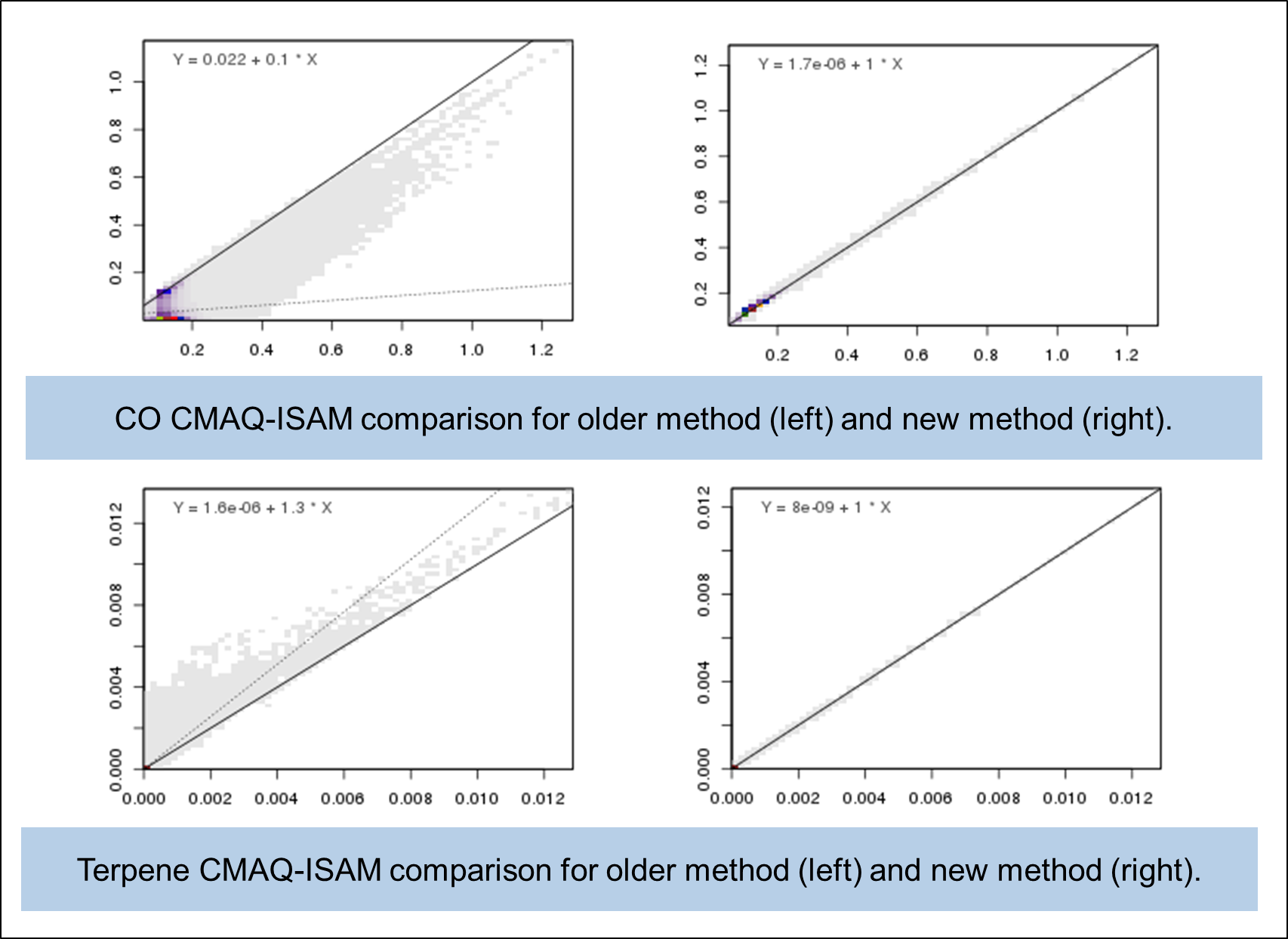 52